STOLNÍ TENIS
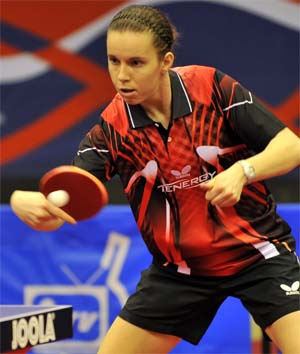 Iveta Vacenovska en route to victory over Zhou Yihan Photo by: Adel Hakouz Posted on 02/10/2011 2011 Qatar Open - ITTF Pro Tour
by courtesy of the ITTF
Kapitoly z dějin stolního tenisu 

Historické milníky
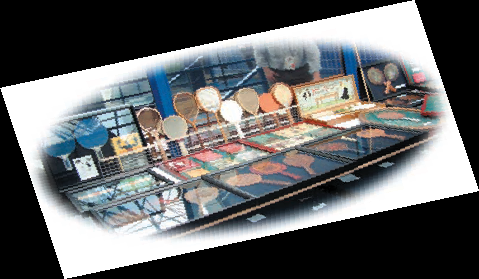 Historické milníky

1881: Někteří tenisté v Anglii začali v zimním období hrát v místnosti tenis na stole. Jako pálky sloužily třeba krabice na doutníky, jako míčky zakulacené korkové zátky nebo gumové míčky a jako síťka řada knih.

1890: James Gibb přivezl z obchodní cesty po Americe celuloidový míček.

1899: Zakladatelem závodní hry s názvem Gossima se stává James Gibb. O rok později se začala nazývat Ping Pong. Chvíli se používal i název whiff whaff.

1900: V prosinci bylo uspořádáno mistrovství Londýna a v Royal Aquarium ve Westminsteru startovalo 300 hráčů.

1902: E. C. Goode byl prvním hráčem, který začal používat raketu s vroubokovanou gumou.

1904: Založen Maďarský pingpongový svaz.

1921: V Anglii založena Ping Pong Association, o rok později přejmenována na Table Tennis Association a roku 1926 na English Table Tennis Association.
1925: Dne 18. března 1925 vznikl v Praze Ústřední výbor ping-pongový, později (7.11. 1926) přejmenován na Československou tabletennisovou associaci.

1926: V Berlíně založen přípravný výbor mezinárodní federace International Table Tennis Federation (ITTF) za účasti zástupců Anglie, Maďarska, Německa a Rakouska. Dodatečně se k usnesení připojily Švédsko a Československo. V prosinci byla ustavena ITTF, prvním předsedou byl zvolen Angličan Ivor Montagu.

1926: V Londýně se uskutečnilo od 6. do 12. prosince první mistrovství světa za účasti sedmi zemí.

1939: ITTF má již 28 členů.

1943: V Buenos Aires byla založena Jihoamerická konfederace.

1952: Mistrovství světa se poprvé uskutečnilo v Asii - v indické Bombaji. Japonci začali používat jako potah tzv. houbu.

1953: Světového šampionátu v Bukurešti se poprvé zúčastňují hráči Číny.

1956: Na kongresu ITTF bylo rozhodnuto, že od roku 1957 se bude konat MS ve dvouletém cyklu.
1957: Založena Evropská unie stolního tenisu (ETTU).

1958: První mistrovství Evropy se konalo v Budapešti. Mistrovství Jižní Ameriky se hrálo v Caracasu.

1959: ITTF rozhodla o tzv. Standartizaci pálky, určena přesná pravidla, jaké mohou být potahy. Na MS v Dortmundu získala Čína první titul (Jung Kuo-tuan ve dvouhře mužů).

1961: Světový šampionát se hrál poprvé v Číně. Barva obou potahů na pálce musela být stejná. V Káhiře založena Africká federace.

1967: Na kongresu ITTF odstoupil z funkce předsedy po více než 40 letech Ivor Montagu. Novým předsedou zvolen Roy Evans. Ve Stockholmu byl založen Swaytling Club International.

1972: V peruánské Limě zemřel Victor Barna, nejslavnější hráč historie stolního tenisu. Začíná se používat také žlutý míček.

1980: První ročník Světového poháru se uskutečnil v Hongkongu.
1981: Na zasedání Mezinárodního olympijského výboru byl stolní tenis zařazen mezi olympijské sporty.

1983: Potahy rakety musí mít odlišnou barvu na každé straně.

1984: Zemřel dlouholetý předseda ITTF Ivor Montagu.

1987: V Dillí byl zvolen novým předsedou ITTF Japonec Ičiro Ogimura.

1988: Stolní tenis poprvé na olympijských hrách - Soul.

1993: ITTF má 156 členských svazů.

1994: Zemřel Ičiro Ogimura a funkce předsedy se ujal jeho zástupce Sven Olof Hammarlund ze Švédska.

1995: Po deseti měsících ve funkci zemřel S.O. Hammarlund a funkci vykonával Xu Yinsheng z Číny.
1997: Xu Yinsheng zvolen předsedou ITTF. MS v Manchesteru se zúčastnilo 181 družstev ze 104 členských zemí.

1999: Xu Yinsheng se vzdal funkce předsedy ITTF a novým předsedou byl zvolen Adham Sharara z Kanady. MS původně přidělené Bělehradu se kvůli válce neuskutečnilo a muselo se sehrát odděleně: jednotlivci v Eindhovenu a družstva v malajsijském Kulala Lumpur (únor 2000).

2000: Počet členů ITTF stoupnul na 186. Kongres ITTF přijal rozhodnutí o změně velikosti míčku z dosavadního průměru 38 mm na 40 mm. Nový míček byl zaveden až po OH 2000 v Sydney.

2001: Na kongresu ITTF v Ósace bylo rozhodnuto o zkráceném počítání setů do 11 bodů. Přijato rovněž nové pravidlo o podání s platností od září 2002.

2003: V Paříži se uskutečnilo v květnu poprvé mistrovství světa jednotlivců podle předcházejícího rozhodnutí ITTF, které rozdělilo světový šampionát na jednotlivce a družstva.

2004: Mistrovství světa družstev se podle nového cyklu bude konat 1. - 7. března Kataru.

2014: Plastové míčky
ÚSPĚCHY NA MS
MS  1.místo  1934 Marie Kettnerová
                       1935 Marie Kettnerová
                       1936 Stanislav Kolář, Kettnerová-Šmídová, Hamer-Kleinová
                       1937 Votrubcová- Depetrisová, Váňa-Votrubcová
                       1938 Bohumil Váňa, Votrubcová- Depetrisová
                       1939 Vlasta Depetrisová, Váňa-Votrubcová
                       1947 Bohumil Váňa, Váňa-Šlár
                       1948 Váňa-Štípek
                       1949 Andreadis-Tokár
                       1951 Váňa-Andreadis, Váňa-Rozeanu
                       1954 Andreadis-Farkas
                       1955 Andreadis-Štípek
                       1957 Andreadis-Štípek
      družstva: 1932 M, 1935 Ž, 1936 Ž, 1938 Ž, 1939 M, 1947 M, 1948 M, 1950 M, 1951 M
Váňa na MS získal celkem 30 medailí, z toho 16 zlatých
ÚSPĚCHY NA ME
ME 1. místo 1958 Štípek-Vyhnanovský
                      1964 Staněk-Miko
                      1966 Miko-Lužová
                      1968 Ilona Voštová, Lužová-Karlíková
                      1974 Milan Orlowski
                      1978 Orlowski-Gergely
                      1980 Orlowski-Uhlíková
                      1986 Panský-Hrachová
INFORMACE
HISTORIE
PRAVIDLA http://www.youtube.com/watch?v=MrpMG7vBI6k
ORGANIZACE   ITTF    http://www.ittf.com/
                           ETTU  http://www.ettu.org/
                          ČAST   http://www.ping-pong.cz/
SOUTĚŽE     http://stis.ping-pong.cz/htm/
                     http://brestpin.sweb.cz/
ROZCESTNÍK  http://www.pingpong.cz/index.htm
FYZIKÁLNÍ ZÁKONITOSTI    Ball and spin    http://www.youtube.com/watch?v=O2vrVwjqktg
HERNÍ VÝKON  
 http://is.muni.cz/do/rect/el/estud/fsps/ps10/fyziol/web/sport/raket-stolni.html 
Zajímavé  http://www.superspy.cz/video/sport/10524-nic-neni-nemozne-10-top-uderu-2011
                        http://www.youtube.com/watch?v=irCVm9erCGE
                 http://www.youtube.com/watch?v=858kpMv7hDQ&feature=related
http://www.youtube.com/watch?v=MrpMG7vBI6k
PUBLIKACE    http://www.grada.cz/stolni-tenis/kniha/katalog/  

http://www.fsps.muni.cz/impact/sportovni-hry-2/stolni-tenis/historie/
http://www.fsps.muni.cz/impact/knihovna/struktura-sportovniho-vykonu/
technika
POHYBOVÁ         http://www.youtube.com/watch?v=7hK4ifyMFvU

ÚDEROVÁ